Ishikawa Diagram
Quality tool
Ishikawa diagram
(also called fishbone diagram, herringbone diagram, cause-and-effect diagram, or Fishikawa) is created by Kaoru Ishikawa -  it shows the causes of a specific event/ problem.
The fishbone diagram identifies many possible causes for an effect or problem. It can be used to structure a brainstorming session. It immediately sorts ideas into useful categories.
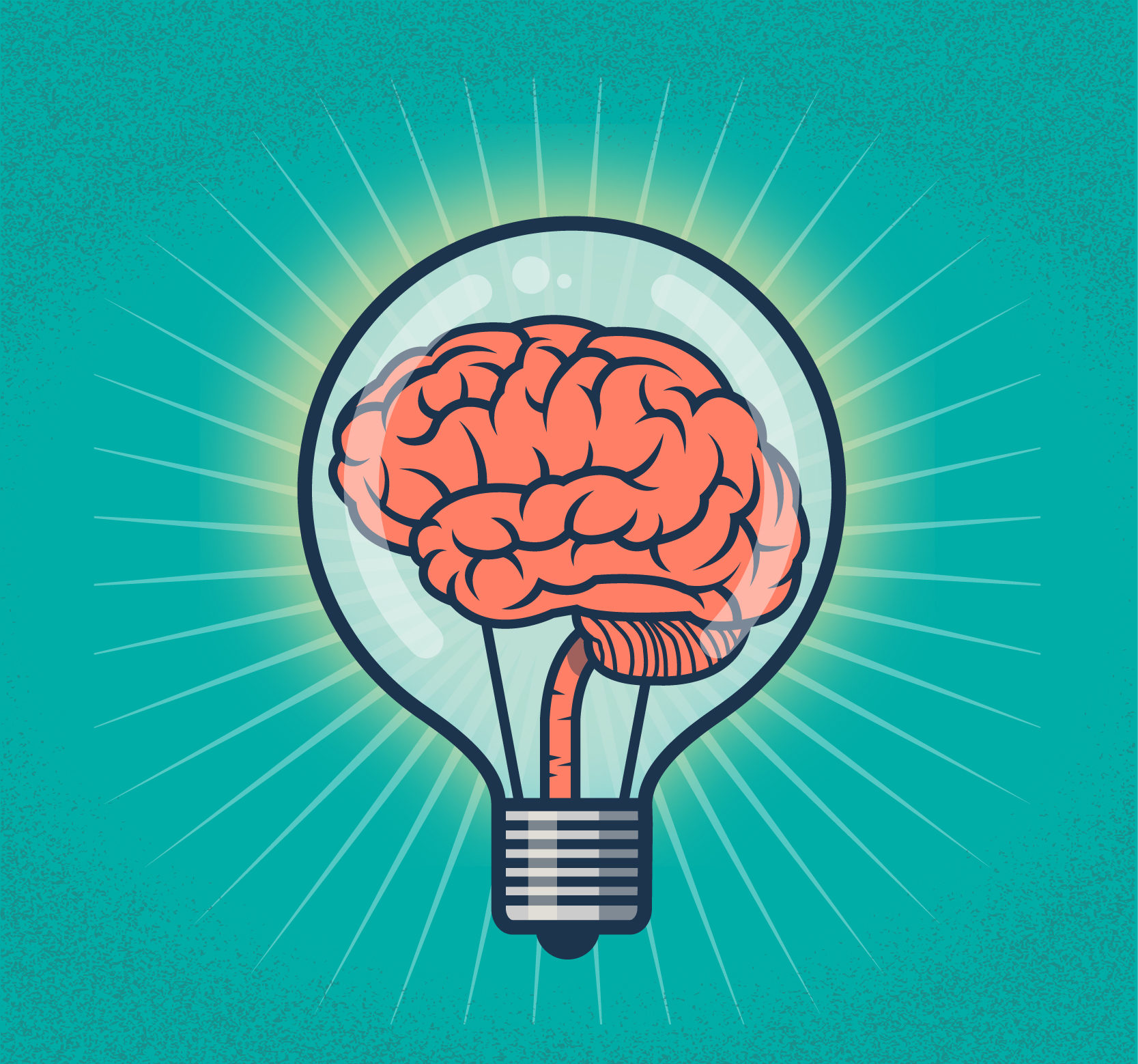 Steps
Identify a problem (head of fish).
Use brainstorming to identify the main categories of causes of the problem. If this is difficult, use general headings (proposed): Methods, Machines (equipment), People (personnel, workforce), Materials, Measurement, Environment…

If category does’t match, you can skip it.
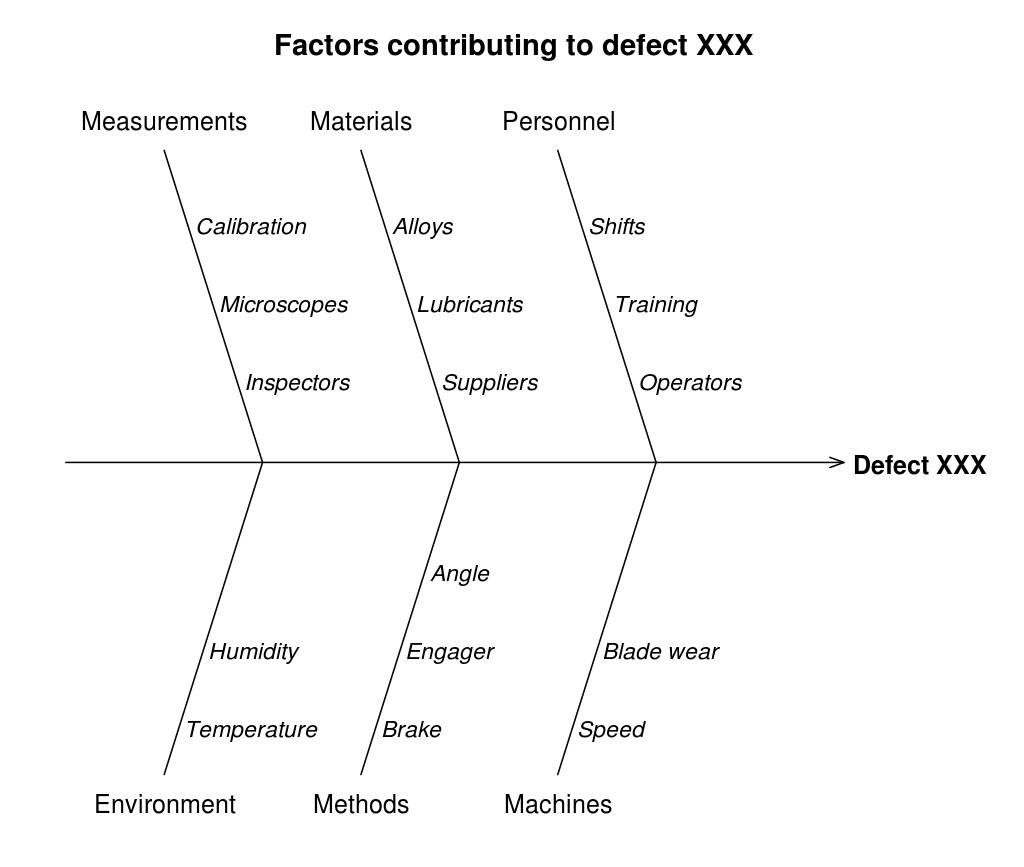 5 why method
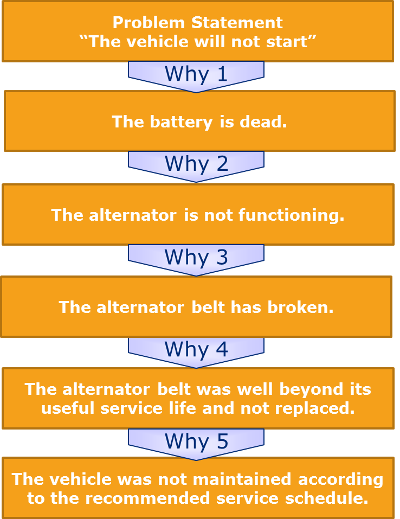 5 WHY
[Speaker Notes: https://www.youtube.com/watch?v=B-M3YlA2KDg]
Ishikawa Diagram
[Speaker Notes: https://www.youtube.com/watch?v=mLvizyDFLQ4]
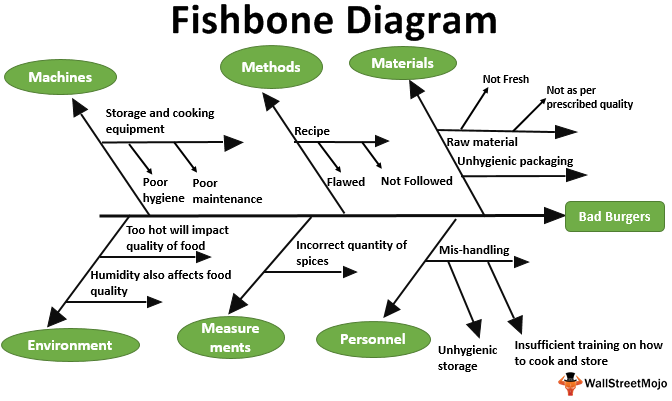